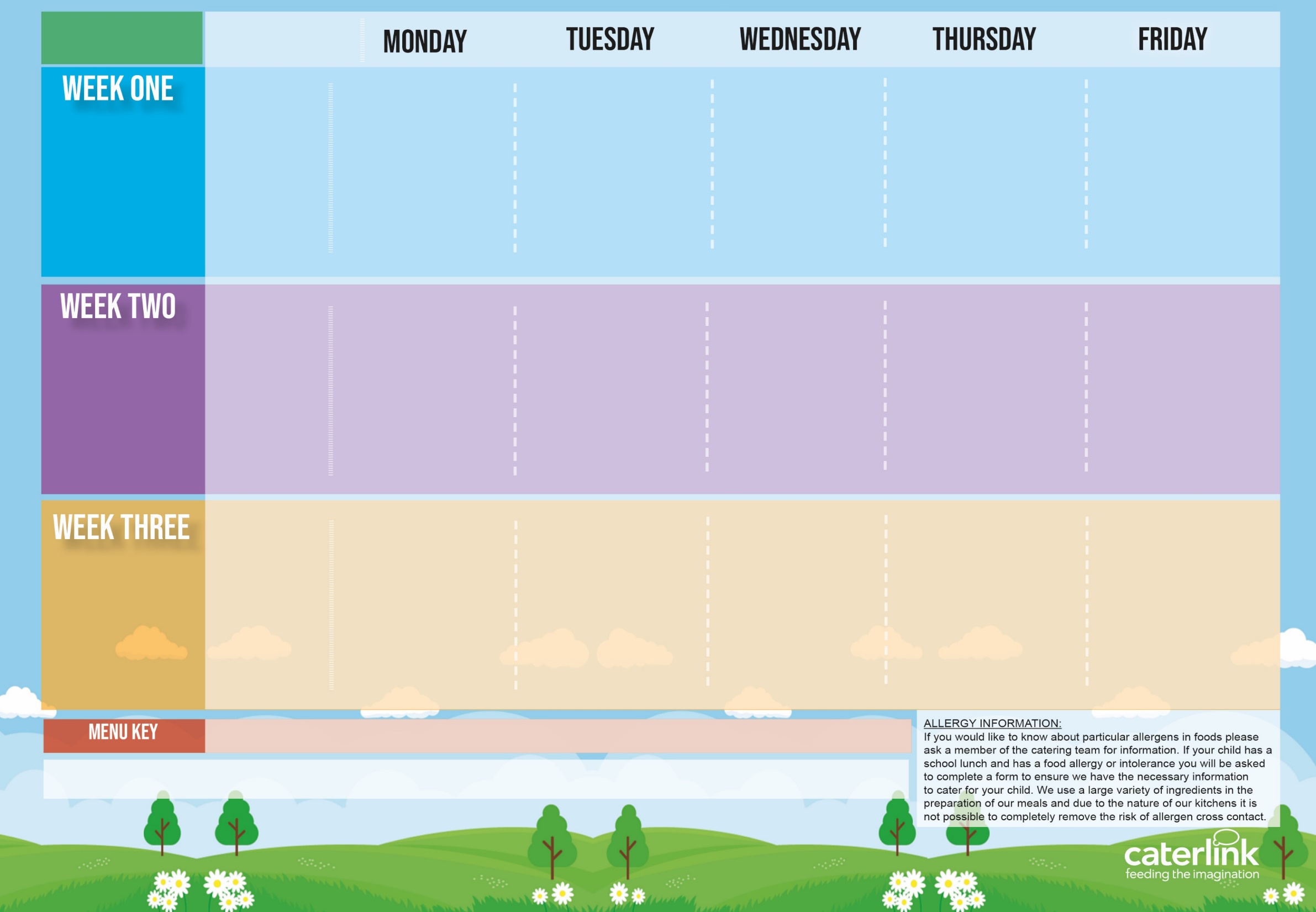 Spring Summer 
2024
Option One



Option Two


Filled Baguette/Wrap

Dessert
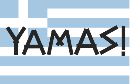 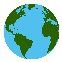 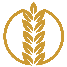 15/04/2024
06/05/2024
03/06/2024
24/06/2024
15/07/2024
09/09/2024
30/09/2024
21/10/2024
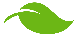 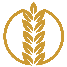 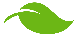 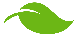 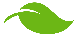 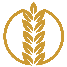 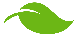 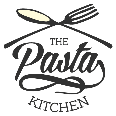 Option One



Option Two


Filled Baguette/Wrap

Dessert
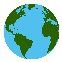 22/04/2024
13/05/2024
10/06/2024
01/07/2024
22/07/2024
16/09/2024
07/10/2024
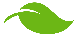 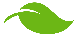 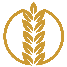 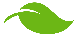 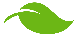 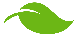 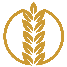 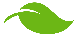 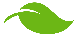 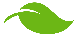 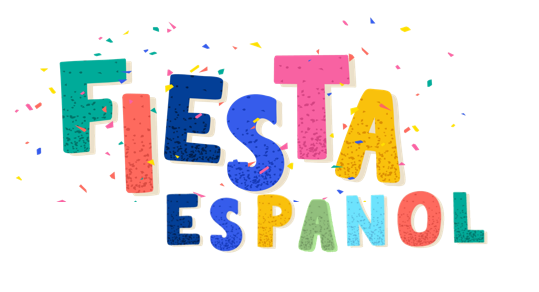 Option One



Option Two


Filled  Baguette/Wrap

Dessert
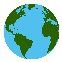 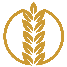 29/04/2024
20/05/2024
17/06/2024
08/07/2024
02/09/2024
23/09/2024
14/10/2024
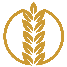 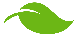 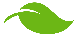 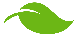 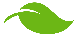 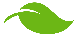 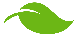 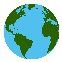 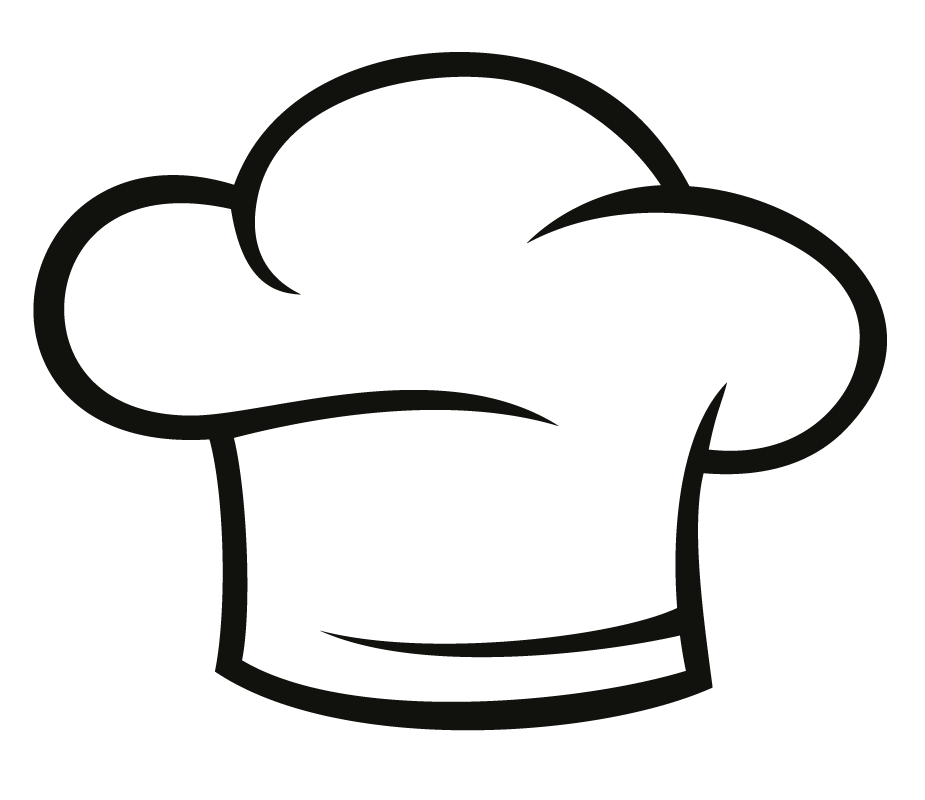 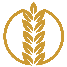 Vegan
Added Plant Power
Wholemeal
Chef’s Special
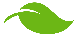 Available Daily: - Freshly cooked jacket potatoes with a choice of fillings - Bread freshly baked on site daily- Daily salad selection
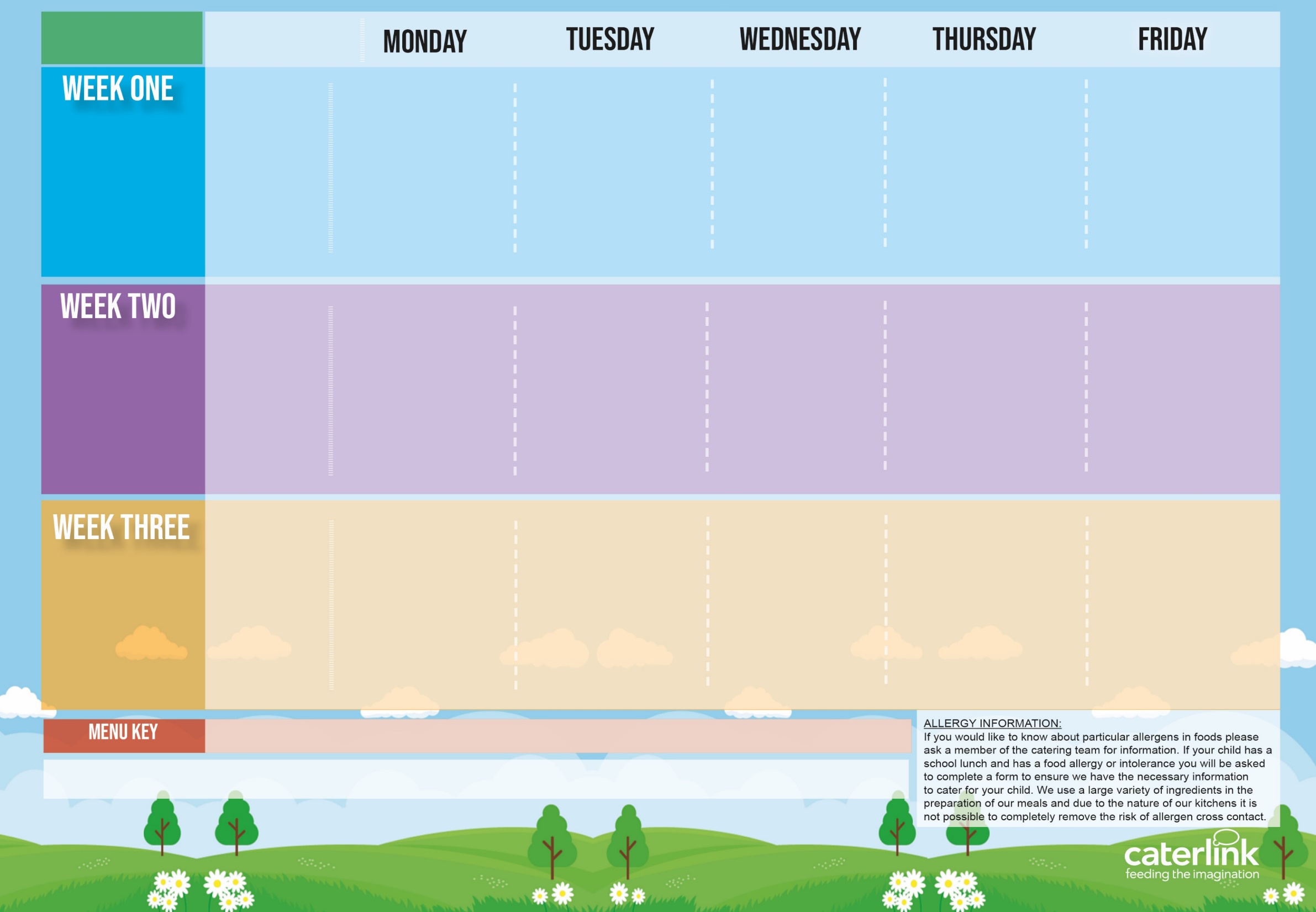 Spring Summer
2024
Option One



Option Two


Filled Baguette/Wrap

Dessert
15/04/2024
06/05/2024
03/06/2024
24/06/2024
15/07/2024
09/09/2024
30/09/2024
21/10/2024
Option One



Option Two


Filled Baguette/Wrap

Dessert
22/04/2024
13/05/2024
10/06/2024
01/07/2024
22/07/2024
16/09/2024
07/10/2024
Option One



Option Two


Filled Baguette/Wrap

Dessert
29/04/2024
20/05/2024
17/06/2024
08/07/2024
02/09/2024
23/09/2024
14/10/2024
Vegan
Chef’s Special
Added Plant Power
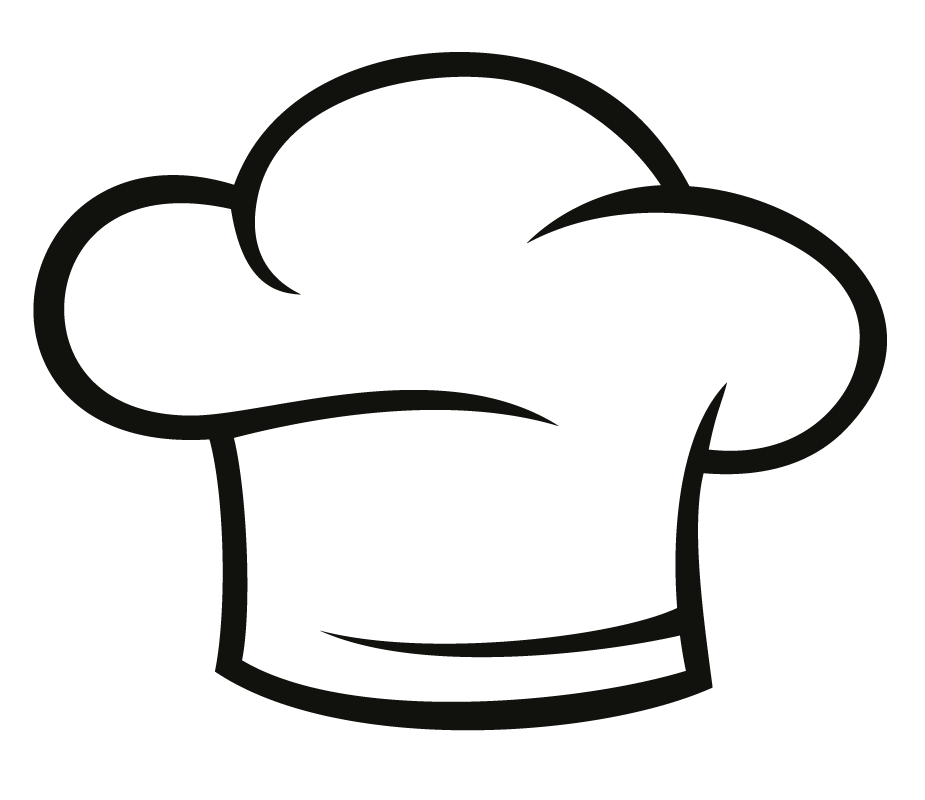 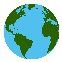 Wholemeal
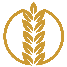 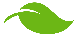 Available Daily: - Freshly cooked jacket potatoes with a choice of fillings - Bread freshly baked on site daily- Daily salad selection